Customer-Driven Marketing Strategy: Creating Value for Target Customers
Market Segmentation
Market Targeting
Differentiation and Positioning
Market Segmentation
Dividing a market into smaller groups with distinct needs, characteristics, or behavior that might require separate marketing strategies or mixes
Market Targeting
The process of evaluating each market segment’s attractiveness and selecting one or more segments to enter.
Differentiation
Actually differentiating the market offering to create superior customer value.
Positioning
Arranging for a market offering to occupy a clear, distinctive, and desirable place relative to competing products in the minds of target consumers.
Designing a Customer-Driven Marketing Strategy
Select customers to serve
Decide on a value proposition
Segmentation
Divide the total market into smaller segments.
Differentiation
Differentiate the market offering to create superior customer value.
Create value for targeted customers
Targeting
Select the segment or segments to enter.
Positioning
Position the market offering in minds of target customers.
Market segmentation
Market Segmentation
Geographic segmentation
Dividing a market into different geographical units such as nations, provinces, regions, parishes, cities, or neighborhoods.

Examples
World region or country: Western Europe, Middle East, Pacific Rim, China, India, Canada, Mexico, North America 
Country region: East Asia, South Asia, North Asia
 Density: Urban, suburban, exurban, rural
Market Segmentation
Demographic segmentation
Dividing the market into groups based on variables such as age, gender, family size, family life cycle, income, occupation, education, religion, race, generation, and nationality.

Examples
Age: Under 6, 6-11, 12-19, 20-34, 35-49, 50-64, 65+
Gender: Male, female
Family life cycle: Young, single; married, no children; married with children; single parents, unmarried couples; older, married, no children under 18; older, single; other 
Income: Under $20,000; $20,000-$30,000; $30,000-$50,000; $50,000-$100,000; $100,000-$250,000; $250,000 and over
Gender segmentation
http://www.daisyrock.com/
Daisy Rock offers a complete line of smaller, lighter, professional-quality guitars with fun shapes and glossy finishes geared toward women.
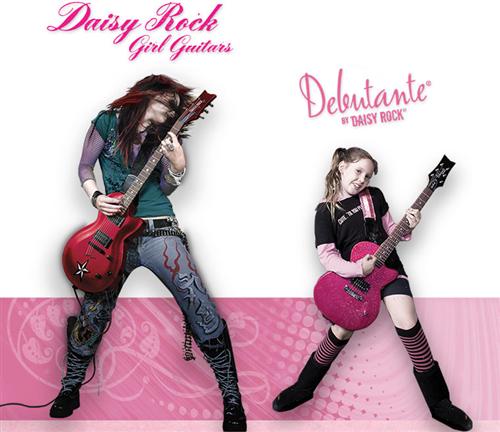 Income segmentation
Many retailers-such as pound and dollar stores-successfully target low- and middle-income groups. The core market for such stores is families with incomes under $30,000.
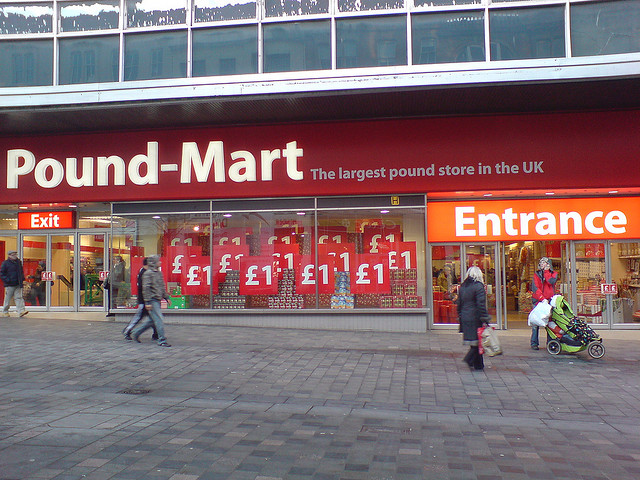 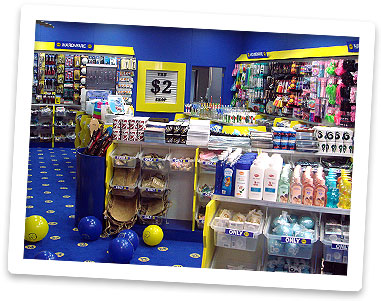 Market Segmentation
Psychographic segmentation
Dividing a market into different groups based on social class, lifestyle, or personality characteristics.

Examples
Social class: Lower lowers, upper lowers, working class, middle class, upper middles, lower uppers, upper uppers
Lifestyle: Achievers, strivers, survivors
Personality: Compulsive, gregarious, authoritarian, ambitious
Lifestyle segmentation
Surfing lifestyle: Roxy, Quicksilver
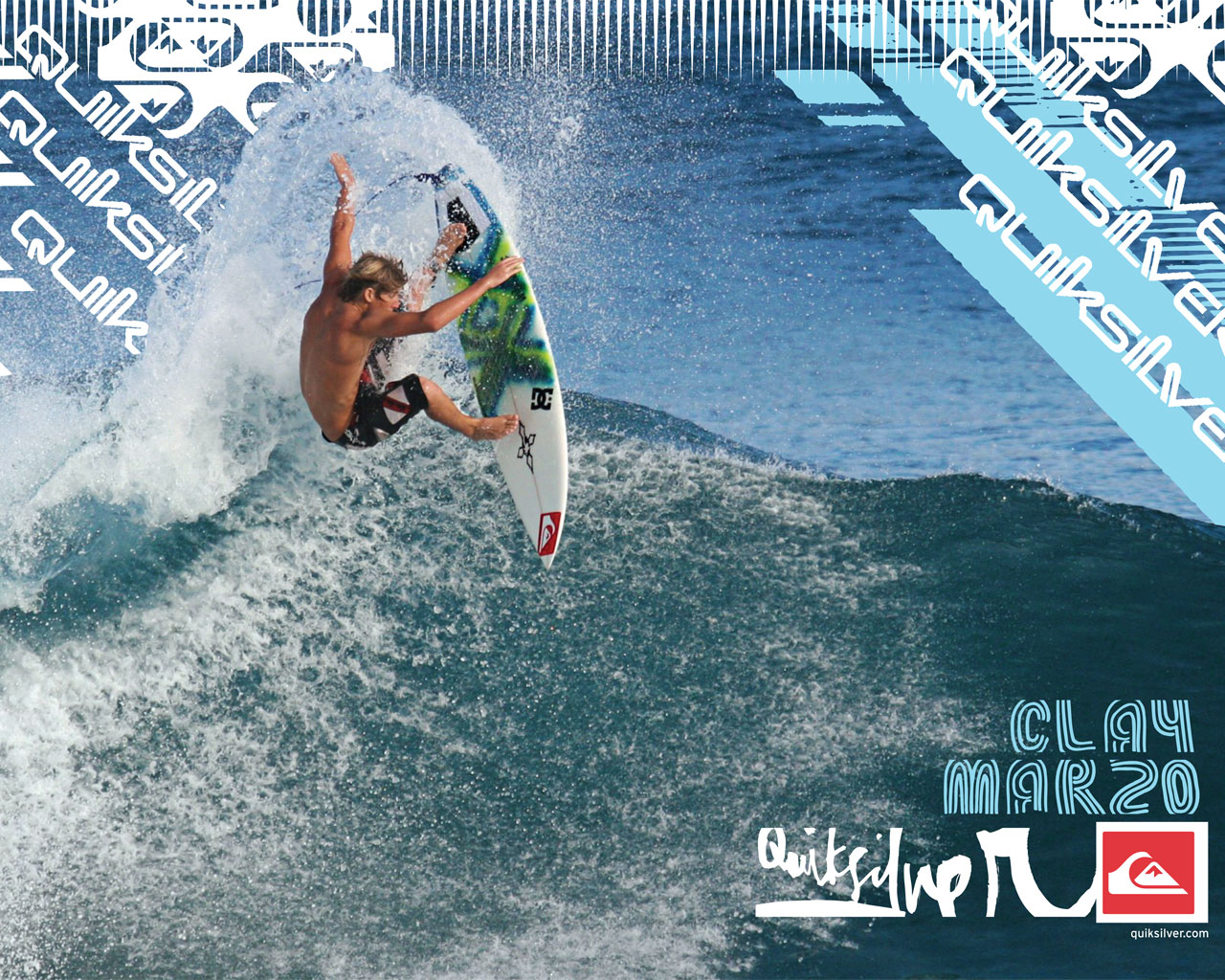 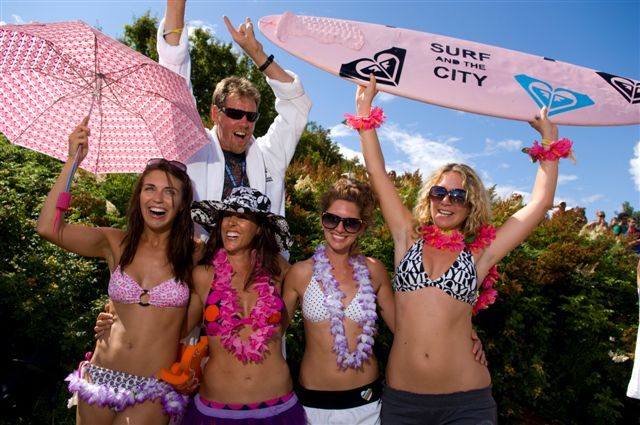 Market Segmentation
Behavioral segmentation
Dividing a market into groups based on consumer knowledge, attitudes, uses, or responses to a product.

Examples
Occasions: Regular occasion; special occasion; holidays; seasonal
Benefits: Quality, service, economy, convenience, speed
User status: Nonuser, ex-user, potential user, first-time user, regular user
User rates: Light user, medium user, heavy user
Occasion segmentation
http://www.marshmallowpeeps.com/

Peeps creates different shaped marshmallow treats for special holidays when it captures most of its sales but advertises that Peeps are “Always in Season” to increase the demand for non-holiday occasions.
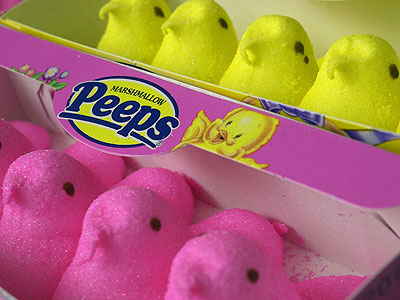 Segmentation International Markets
Intermarket segmentation
Forming segments of consumers who have similar needs and buying behavior even though they are located in different countries.

Coca-Cola: World’s teen
IKEA: global middle class
Lexus: global elite
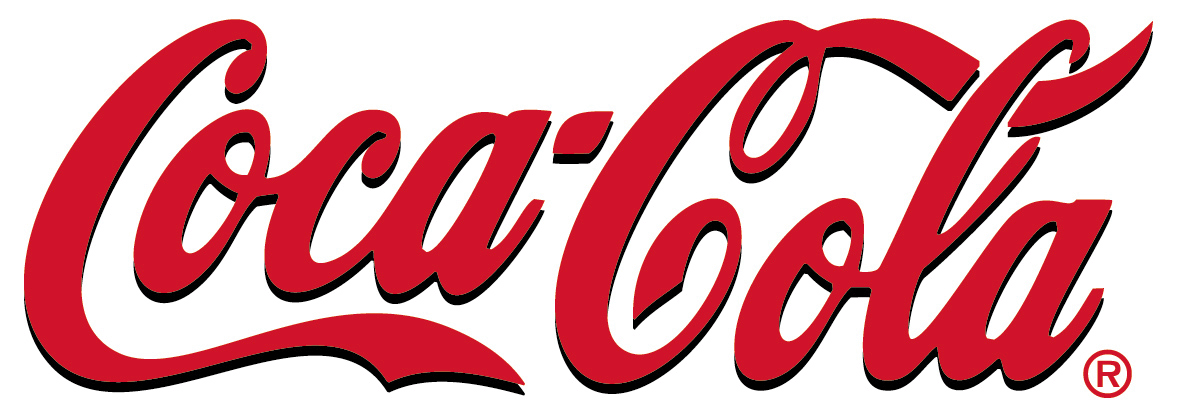 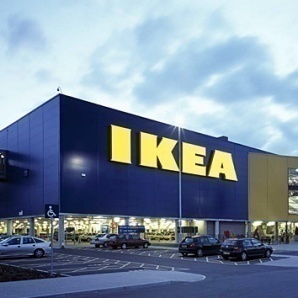 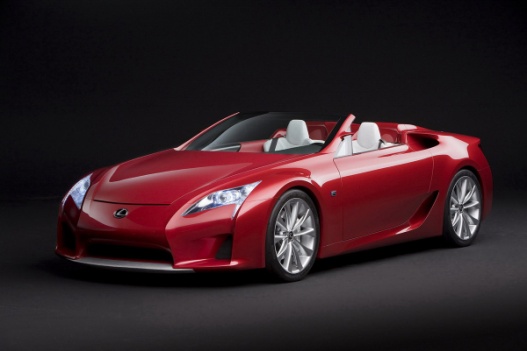 Can we use multiple segmentation bases?
Can we use multiple segmentation bases?
Yes. 
It can help companies to identify and better understand key customer segments, target them more efficiently, and tailor market offerings and messages to their specific needs.
Requirements for Effective Segmentation
Measurable: not too hard to identify and measure
Accessible: effectively reached and served  
Substantial: large or profitable enough to serve
Differentiable: worthy to separate segments
Actionable: possible to develop separate marketing programs
Market Targeting
Market Targeting
Target market = A set of buyers sharing common needs or characteristics that the company decides to serve.
Market Targeting
Evaluating Market Segment
Three factors:
Segment size and growth
Segment structural attractiveness: competitors, substitute products, power of buyers, powerful suppliers
Company objectives and resources
Market Targeting
Selecting Target Market Segments
Company must decide which and how many segments it will target.
Target selection strategies:
Undifferentiated(mass) marketing
Differentiated(segmented) marketing
Concentrated(niche) marketing
Micromarketing
Target Selection Strategies
Undifferentiated(mass) Marketing
A market-coverage strategy in which a firm decides to ignore market segment differences and go after the whole market with one offer.

Focuses on what is common in the needs of consumers rather than on what is different.
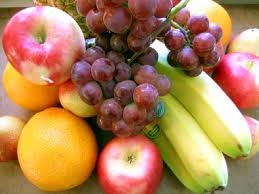 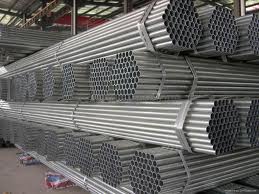 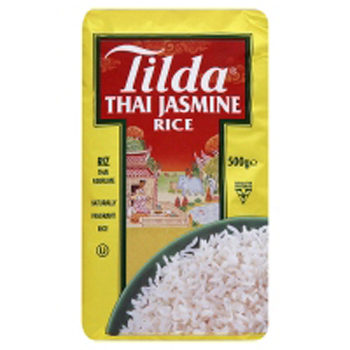 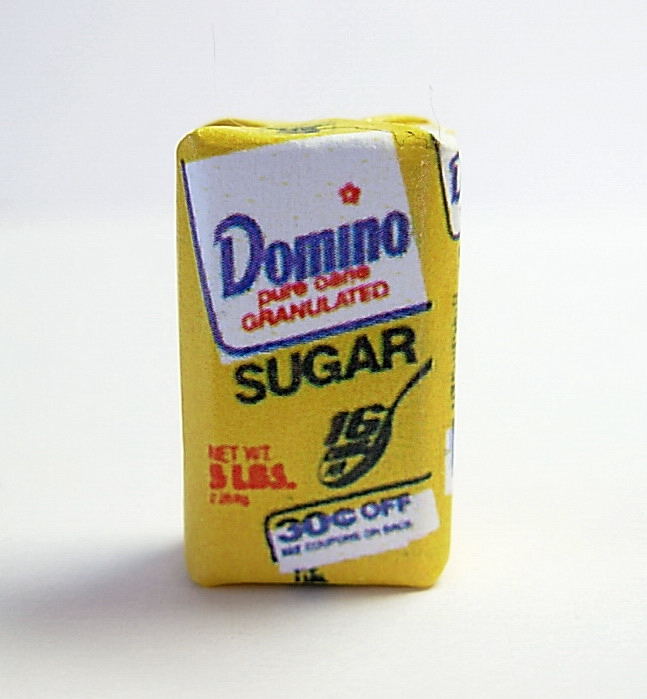 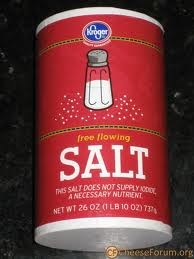 Target Selection Strategies
Differentiated(segmented) Marketing
A market-coverage strategy in which a firm decides to target several market segments and designs separate offers for each.
Differentiated(segmented) Marketing
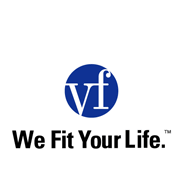 VF Corporation
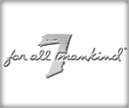 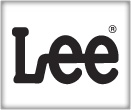 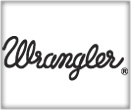 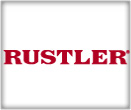 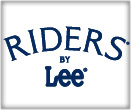 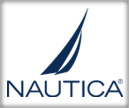 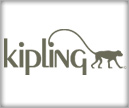 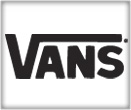 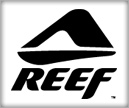 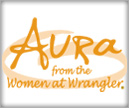 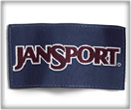 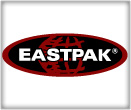 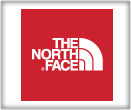 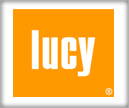 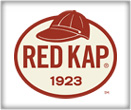 Differentiated(segmented) Marketing
Five major segments:
Jeanswear

Imagewear (workwear)

Outdoor

Sportwear

Contempolary Brands
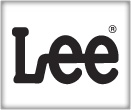 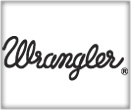 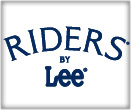 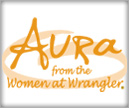 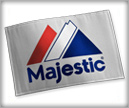 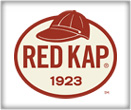 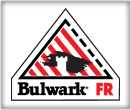 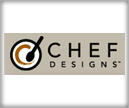 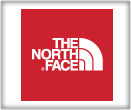 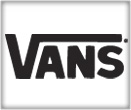 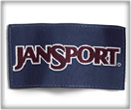 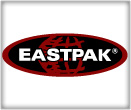 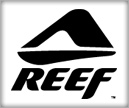 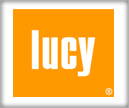 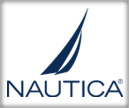 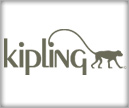 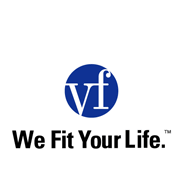 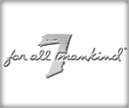 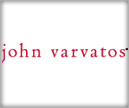 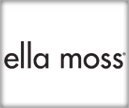 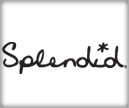 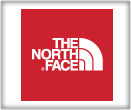 offers top-of-the-line gear and apparel for diehard outdoor enthusiasts, especially those who prefer cold weather activities
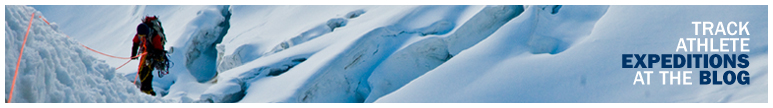 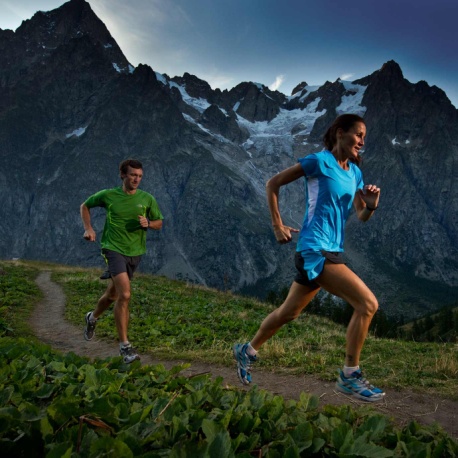 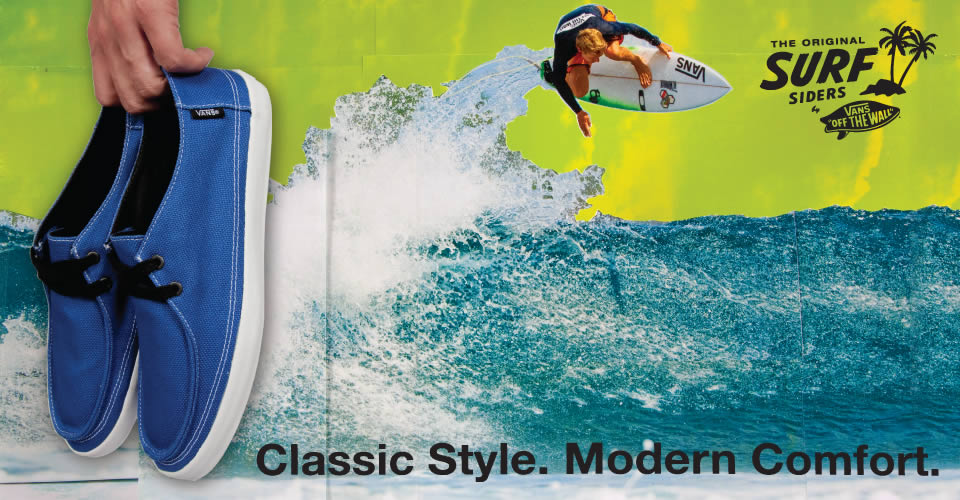 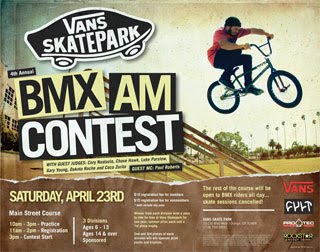 creates footwear, apparel and accessories for skate, surf and snowboarders the world over
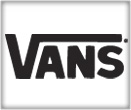 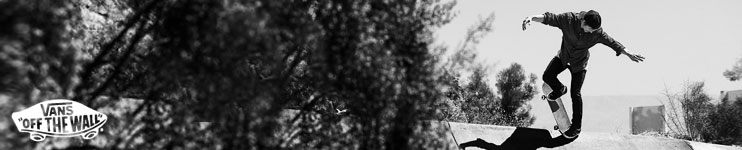 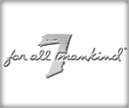 supplies premium denim and accessories sold in boutiques and high-end department stores
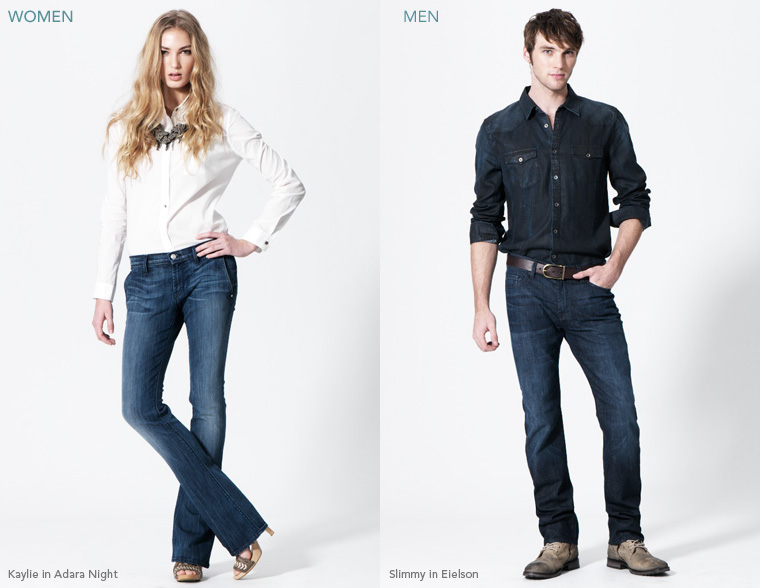 focuses on people who enjoy high-end casual apparel inspired by sailing and the sea.
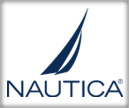 Nautica products offer refined, casual classics that are always crisp, clean and distinct.
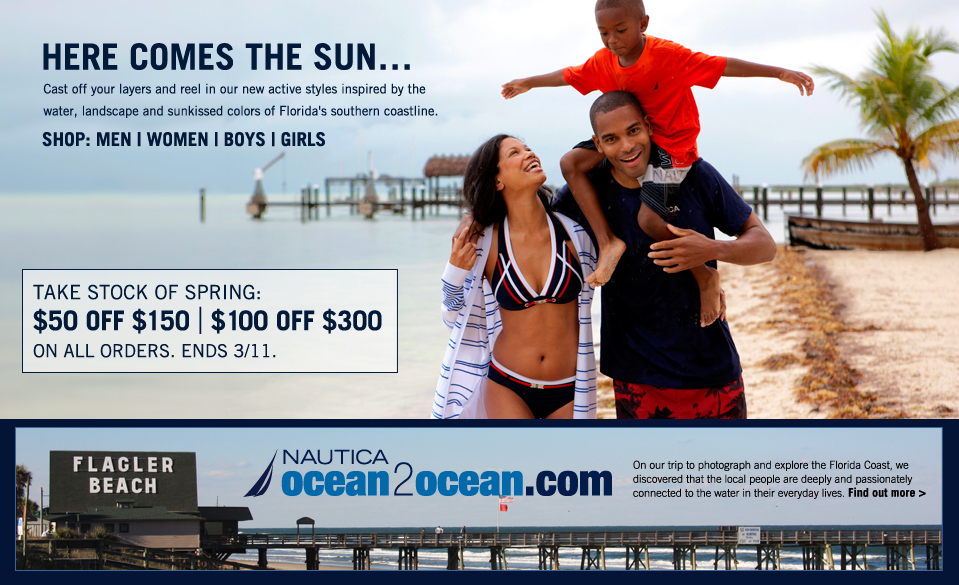 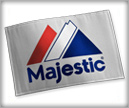 produce the highest-quality athletic wear and do it for every Major League Baseball club, the National Basketball Association, most major colleges and universities, and sports fans everywhere
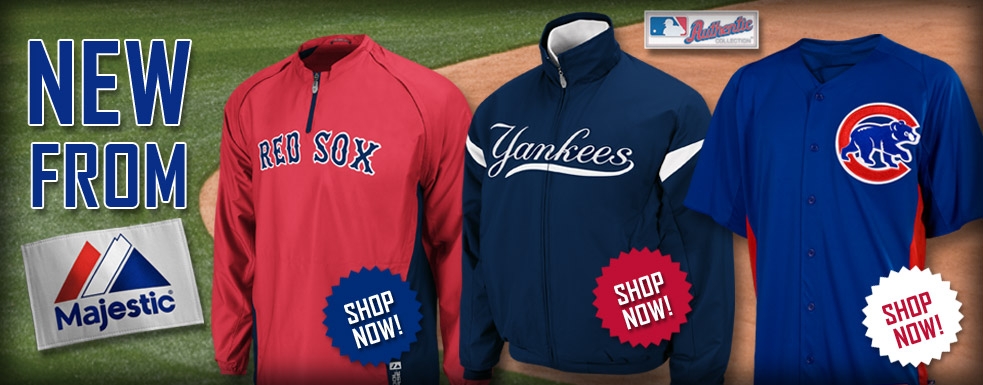 Target Selection Strategies
Concentrated(niche) Marketing
A market-coverage strategy in which a firm goes after a large share of one or few segments or niches.

Through concentrated marketing, firms achieves a strong market position because of its greater knowledge of consumer needs in the niche it serves and special reputation it acquires.
Target Selection Strategies
Concentrated(niche) Marketing
Niching lets smaller companies focus their limited resources on serving niches that may be unimportant to or overlooked by larger competitors.
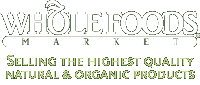 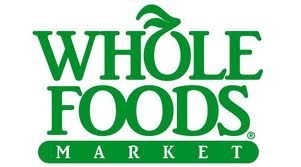 Whole Foods Market offers organic, natural, and gourmet foods where Wal-Marts can’t serve well.
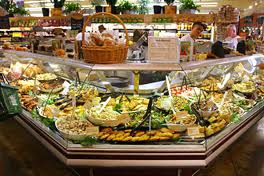 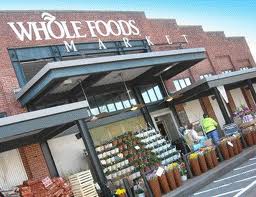 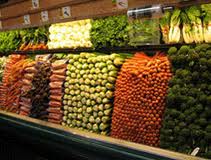 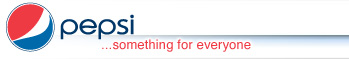 In contrast, some megamarketers develop niche markets to create sales growth. 

Pepsi has introduced several niche products, Sierra Mist quickly blossomed and now is the number-two lemon-lime soft drink behind Sprite, and  Code Red and Livewire have revitalized the Mountain Dew brand.
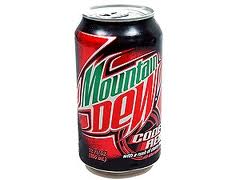 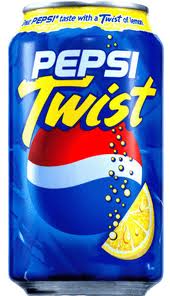 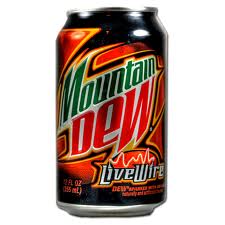 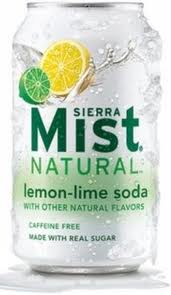 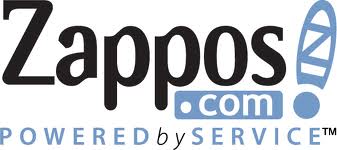 Small businesses are realizing riches from serving small niches on the Web.

Web niching is paying off handsomely for Zappos, which began selling shoes online—only shoes and only online, and its CEO/Founder Tony Hsieh
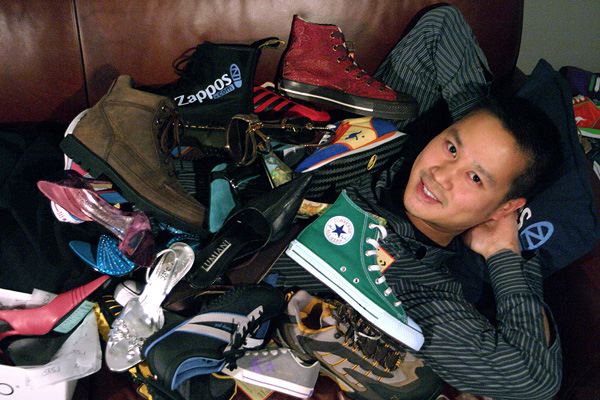 Target Selection Strategies
Micromarketing
The practice of tailoring products and marketing programs to the needs and wants of specific individuals and local customer groups-includes local marketing and individual marketing.
Micromarketing
Local Marketing
Tailoring brands and promotions to the needs and wants of local customer groups--cities, neighborhoods, and even specific stores.
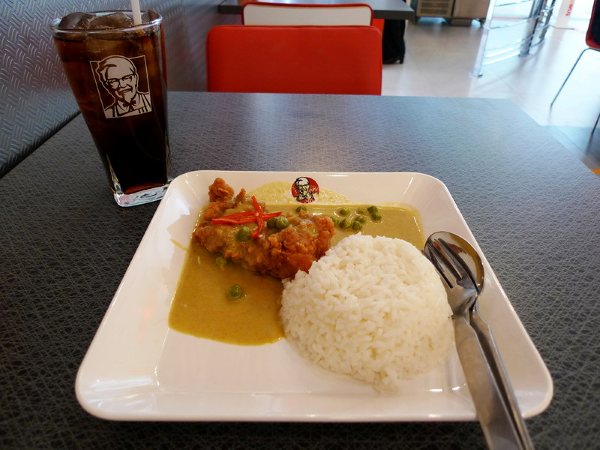 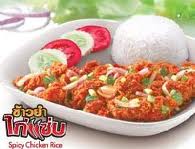 Micromarketing
Individual Marketing
Tailoring products and marketing programs to the needs and preferences of individual customers-also labeled “one-to-one marketing,” “customized marketing,” and “markets-of-one marketing.”
MINI uses personalized billboard messages to greet MINI drivers in selected cities. As the new MINI owners passes by, the personalized key fob contacts the billboard database, which then transmits a message automatically.
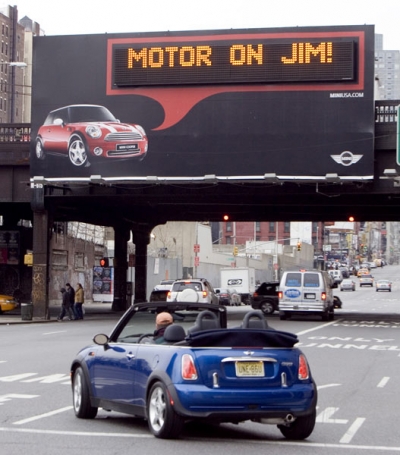 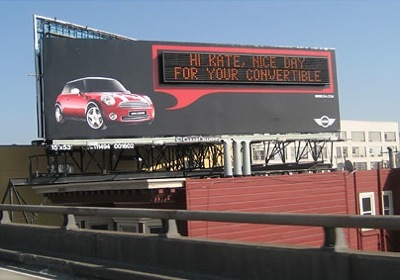 Marketing Targeting Strategies
Undifferentiated (mass) marketing
Differentiated (segmented) marketing
Concentrated (niche) marketing
Micro(local or individual) marketing
Targeting broadly
Targeting narrowly
* Factors company should consider when choosing a market-targeting strategy:

Company resources
Product availability
Product life-cycle stage
Market variability
Competitors’ marketing strategies